Рефлексия
Очень интересно, 
продолжить экскурсии
Ничего не понял
неинтересно
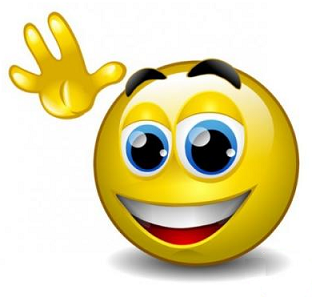 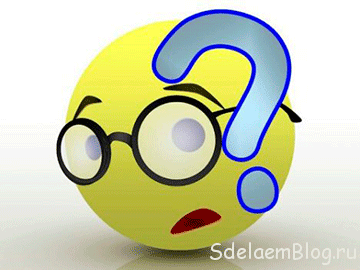 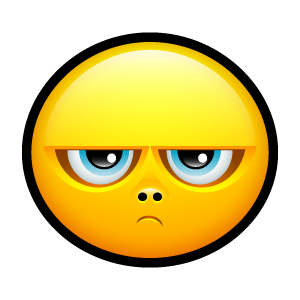